What do you collect?
What do you collect?
What do you collect?
What do you collect?
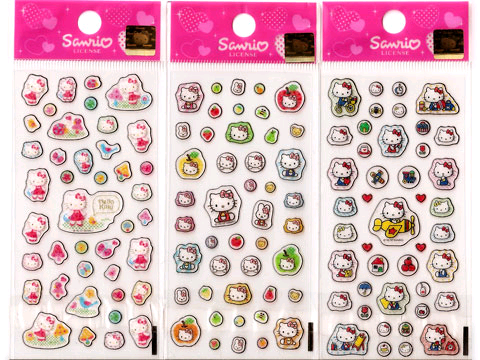 stickers
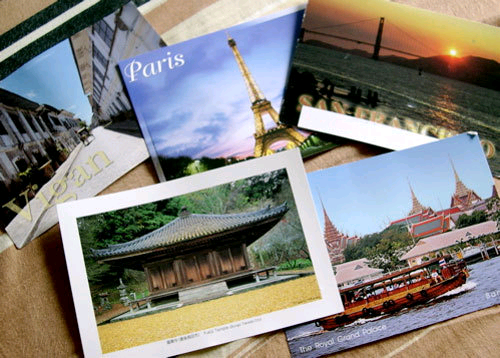 postcards
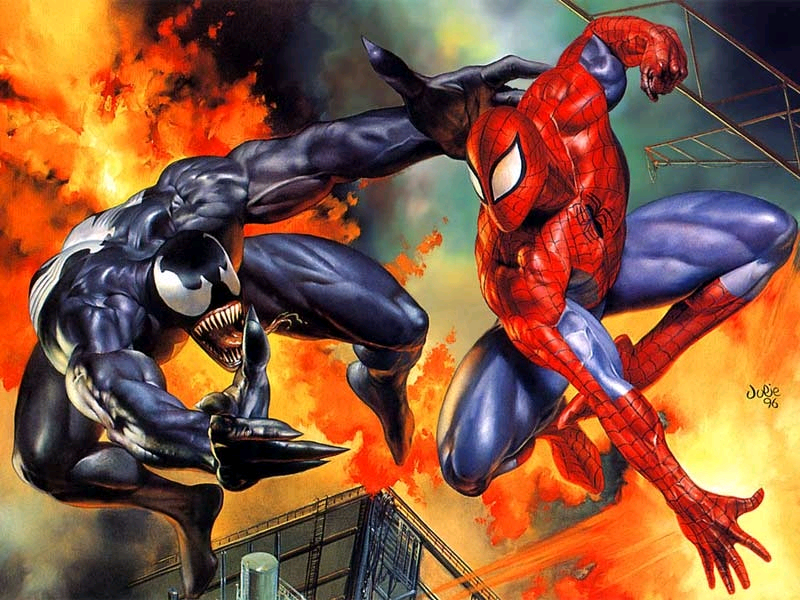 comics
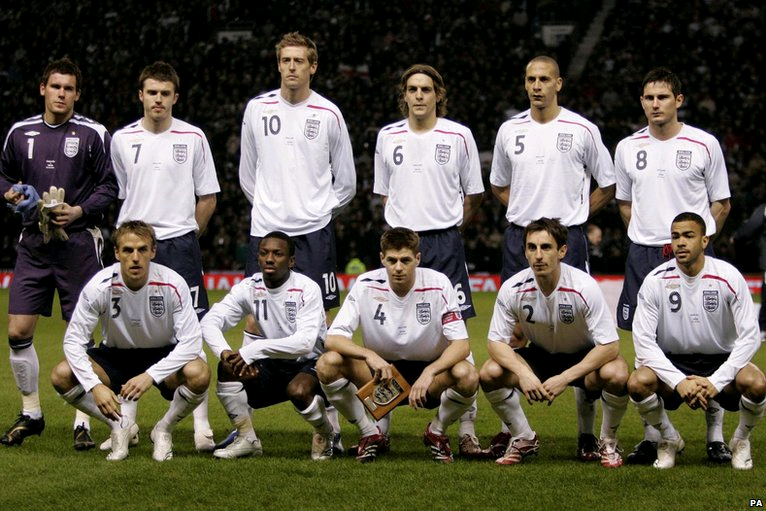 football pictures
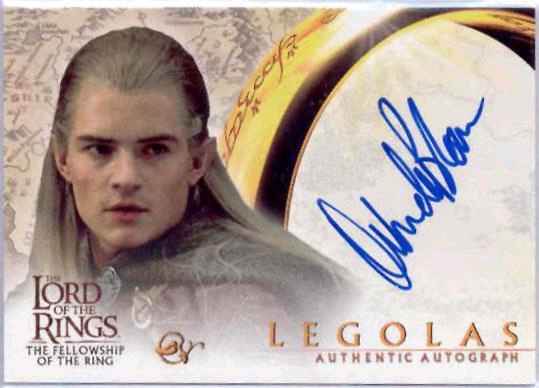 autographs
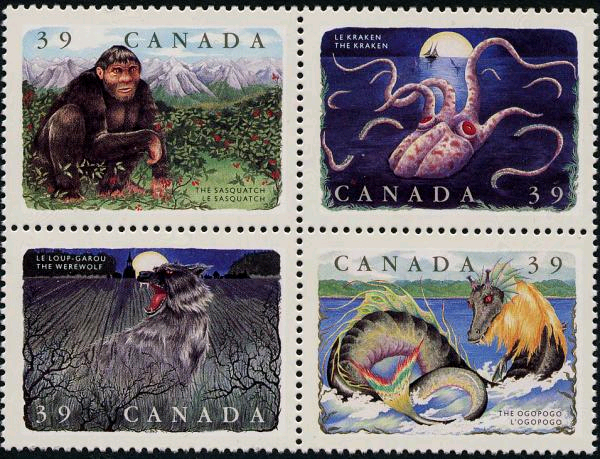 stamps
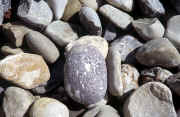 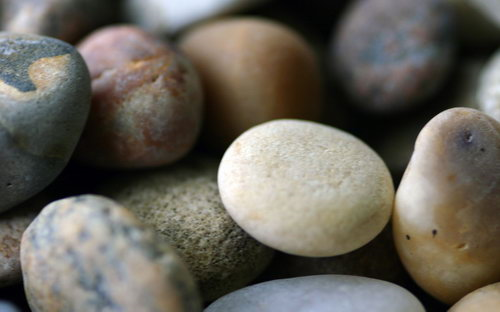 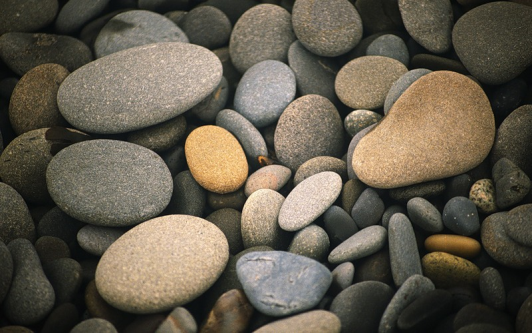 stones
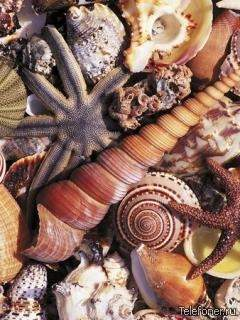 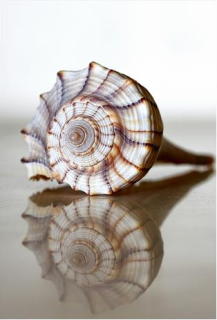 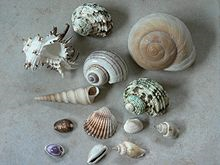 shells
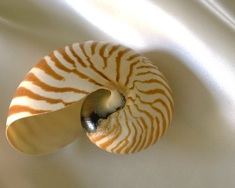 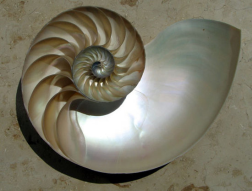 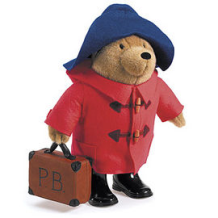 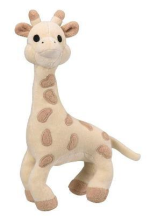 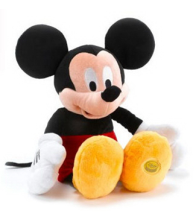 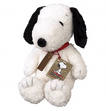 soft toys
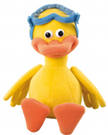 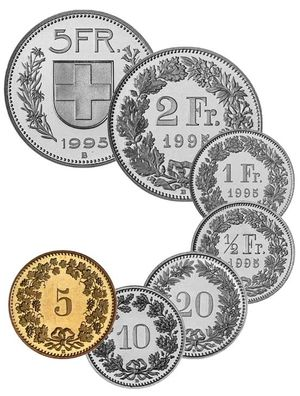 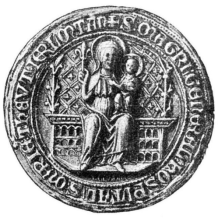 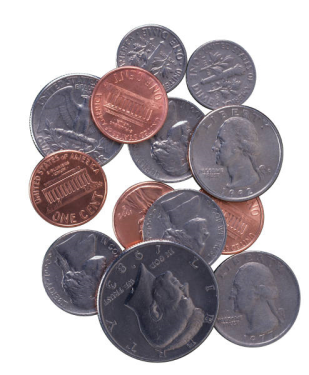 coins
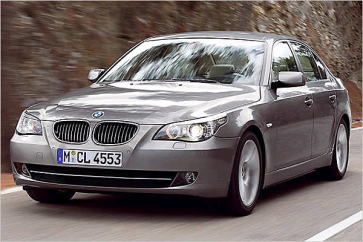 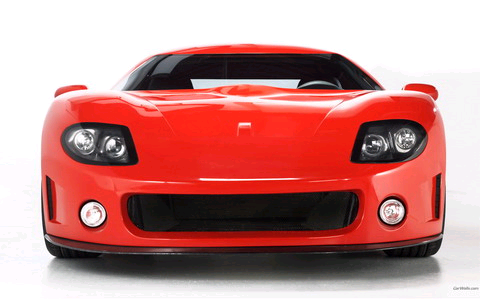 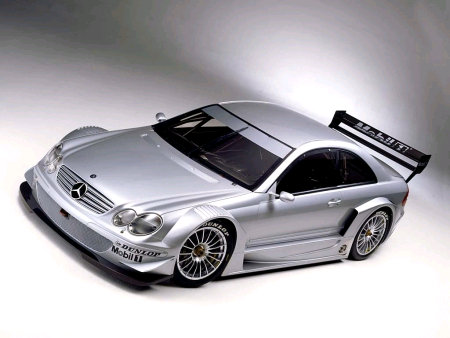 Photos of cars
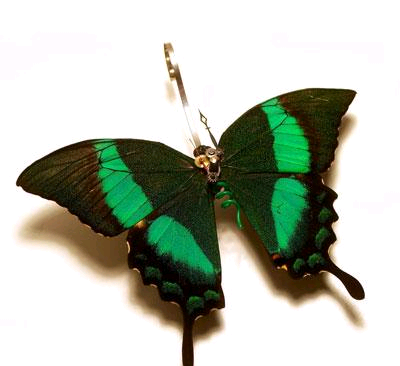 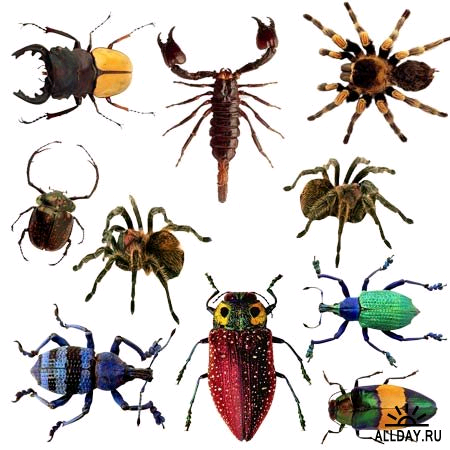 insects
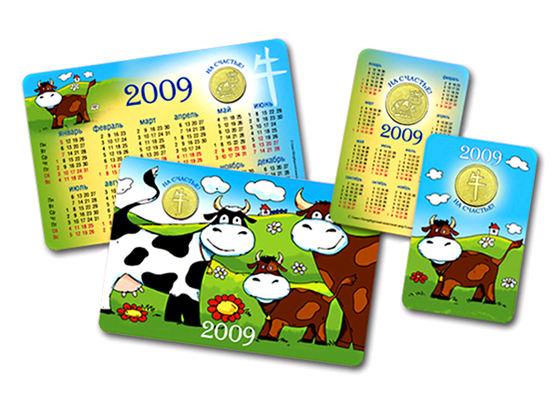 calendars
What do you collect?
stickers
                                          cars
                                          soft toys
                                           insects
                                           dolls
                                           football pictures
                                           stones
                                           shells
                                           animals
                                            coins
                                            dog collection
                                            stamps
                                            computer games
                                            calendars
                                            postcards
                                            autographs
I         collect
Let`s sing a song  “Stickers”
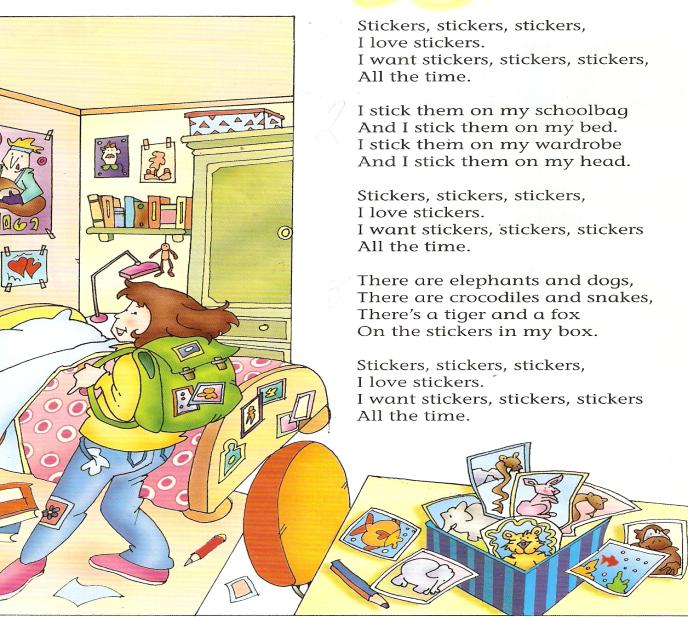 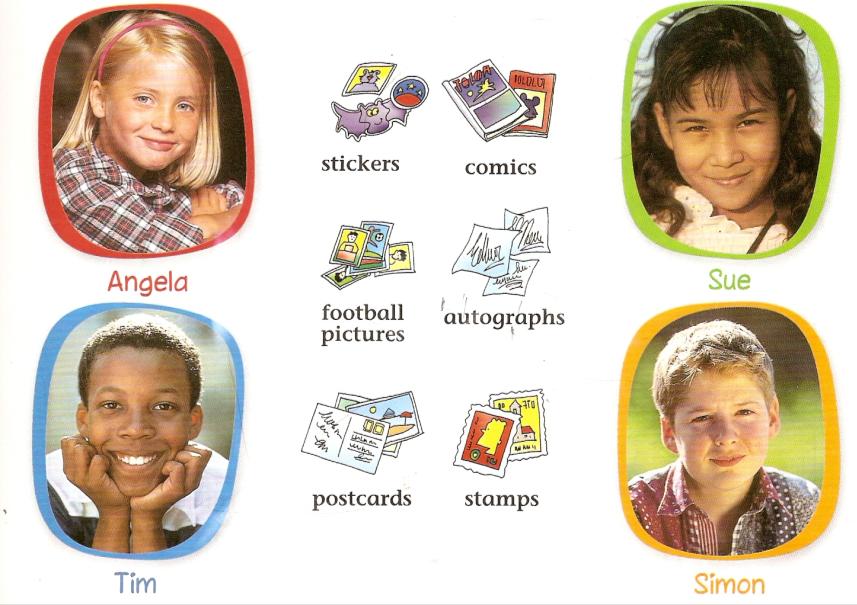 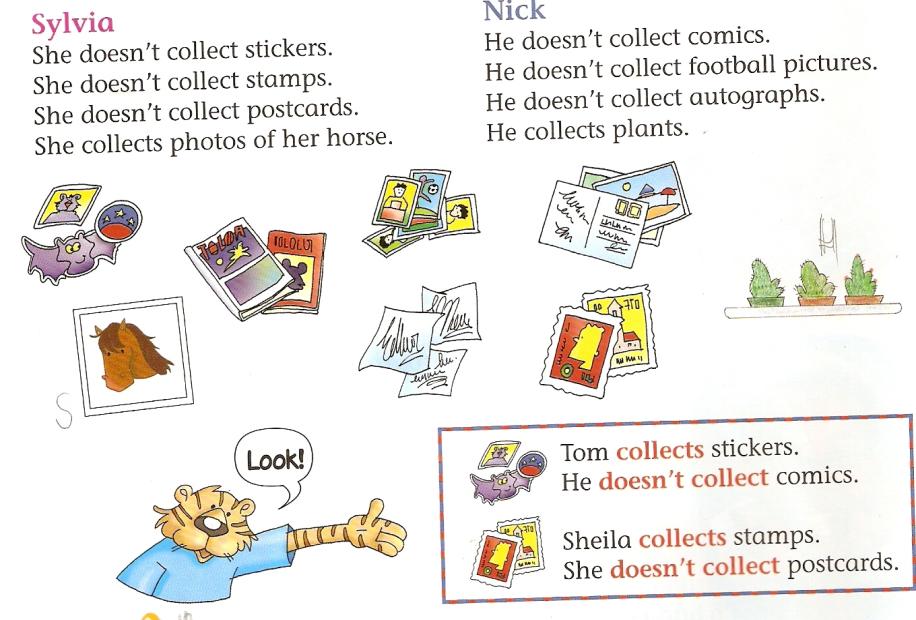 a hundred
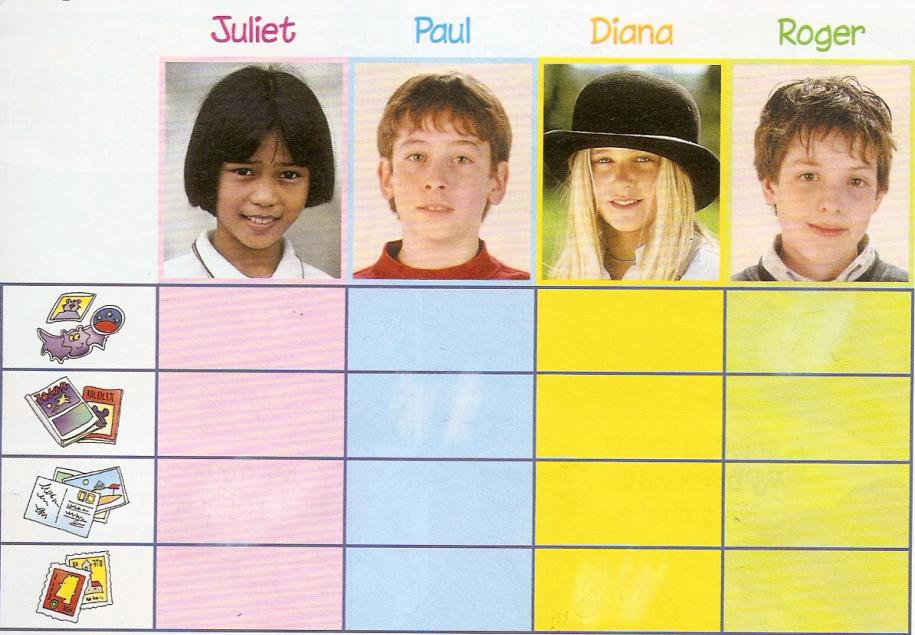 Listen  and complete the dialogue:

 What do you collect?


I collect autographs and ________________.

How many have you got?

I`ve go ________ autographs and about

_________________       _______________

Wow! That`s a lot!
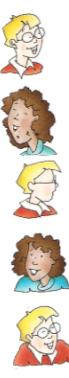 books
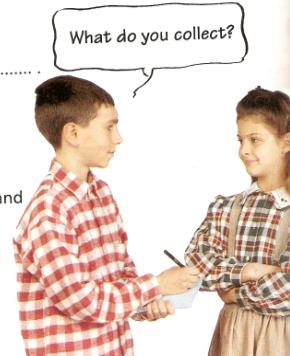 seven
a hundred
books
Put the dialogues in the correct order:
Football  pictures?  Ninety-five.
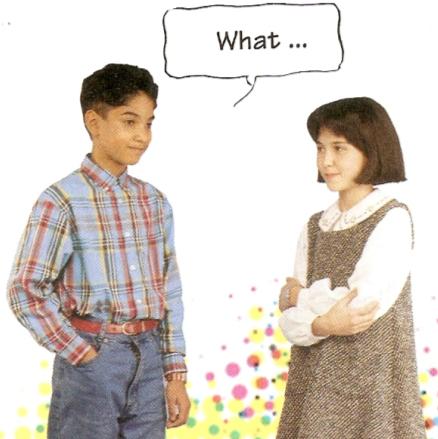 Eighty, I think.
Football pictures and comics.
And how many comics?
What do you collect, Susan?

           How many have you got?
How many have you got?
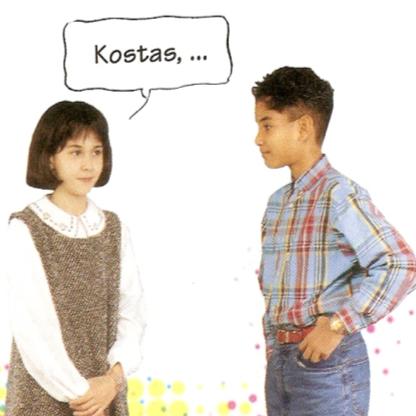 I`ve got twenty-six.
Kostas, what do you collect?

         Twelve? That`s not a lot.
Twelve.
Postcards.
need            нуждаться                         thief             вор
poster          плакат                      reward         награда
find               находить               later              позже
гanch            ранчо
Joe`s favourite hat
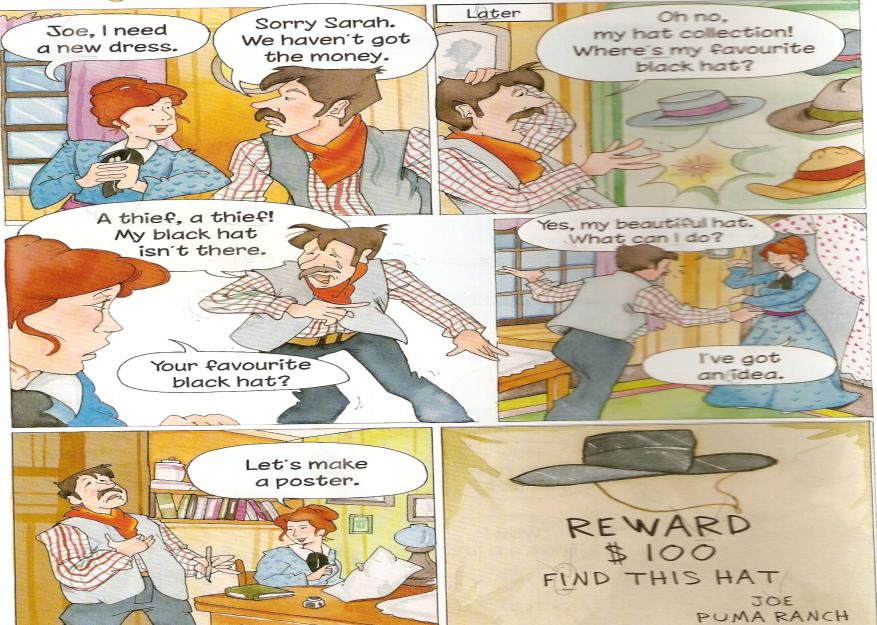 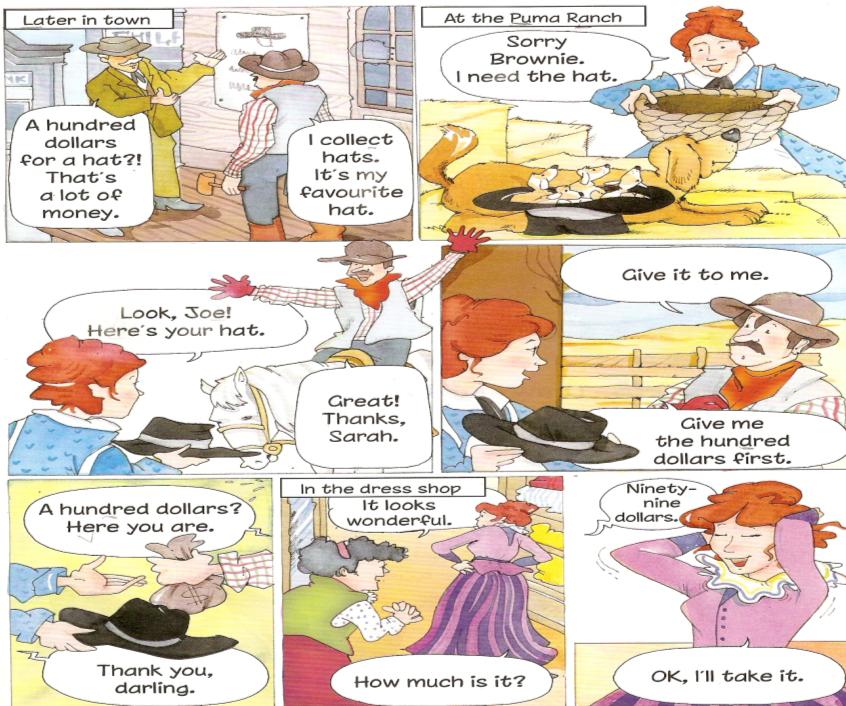